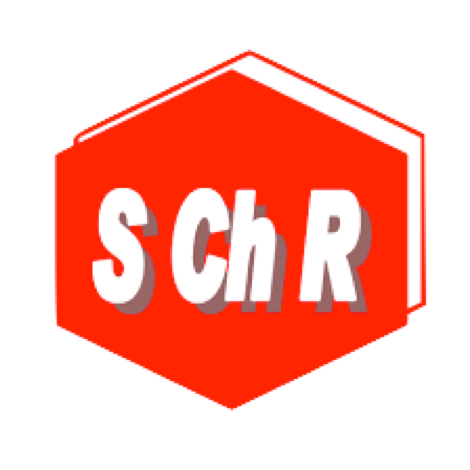 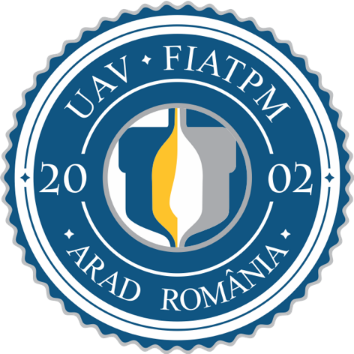 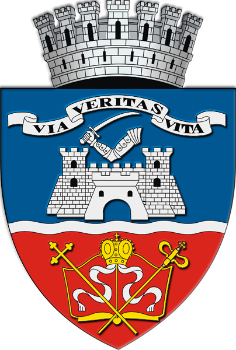 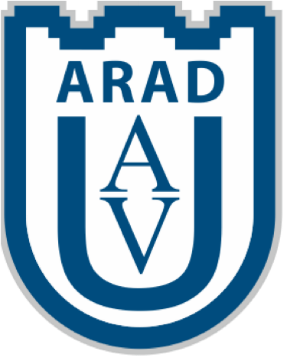 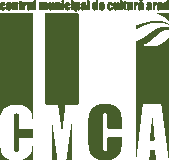 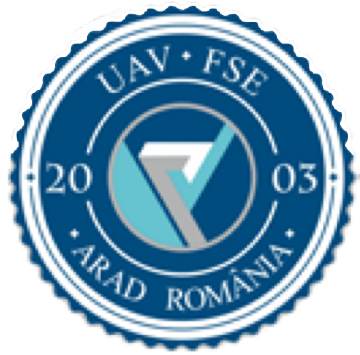 REGISTRATION:  CURRENT TRENDS IN BIO-ECO-ECONOMY 
IN THE YOUTH DEBATE

Round table 
1st Edition

November 22nd, 2019


Name:  	                 
First name: 	
Affiliation:	
Phone: 	
E-mail:	

Free registration for young students, and researchers!	
			
Please indicate your field of interest or describe briefly your research topics:

















Location: Aurel Vlaicu University of Arad, building M, Elena Drăgoi Str., no. 2-4, Room 134, Code 310 330, Arad

Please send your registration form by email to:
dana.copolovici@uav.ro
-
Information: https://fiatpm.uav.ro/evenimente